Sistem Pembelajaran dalam Standar Proses Pendidikan
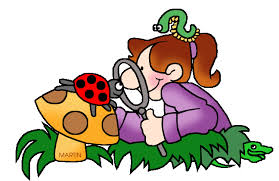 Noni Agustina
Sistem
Satu kesatuan komponen yang saling berkaitan
   dan berinteraksi untuk mencapai suatu tujuan.
 Karakteristik:
    1. Tujuan
    2. Proses/kegiatan
    3. memiliki beberapa komponen
Pembelajaran merupakan 
sebuah sistem
Faktor-faktor yang berpengaruh pada sistem pembelajaran
Guru
Siswa
Sarana dan prasarana
Lingkungan
    1. Organisasi kelas 
[jumlah siswa dalam satu kelas]
2. Iklim sosial-psikologis
    [keharmonisan hubungan individu yang
     terlibat.]
Komponen Proses Pembelajaran
Proses
Output
Input
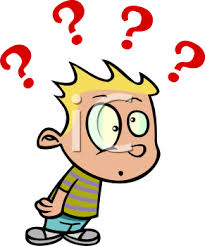 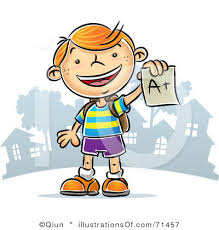 Tujuan
Isi/Materi
Metode
Media
Evaluasi
Tujuan dan Standar Kompetensi
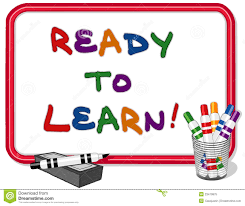 Mengapa perlu merumuskan tujuan?
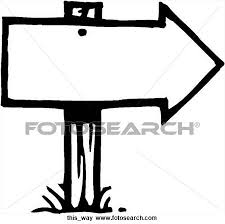 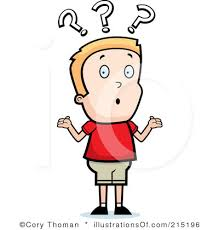 Mengapa tujuan sangat penting?
Merancang program pembelajaran
Mengevaluasi keberhasilan proses pembelajaran
Pedoman kegiatan pembelajaran
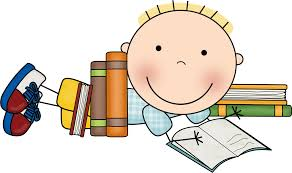 Klasifikasi Tujuan
Tujuan pendidikan nasional
Tujuan institusional
Tujuan kurikuler
Tujuan pembelajaran/instruksional
Tujuan Pendidikan Nasional
bersifat umum dan menjadi pedoman setiap penyelenggara pendidikan
 UU No.20 Tahun 2003:
        mengembangkan potensi peserta didik:
1. menjadi manusia yang beriman dan bertakwa
2. Berakhlak mulia
3. Sehat
4. Berilmu
5. Cakap
6. Mandiri
7. Kreatif
8. Mandiri
9. Bertanggung jawab dan demokratis
Tujuan Institusional
harus dicapai oleh penyelenggara pendidikan
Dalam bentuk kompetensi lulusan
 PP No.19 Tahun 2005
Tujuan Kurikuler
Tujuan yang harus dicapai oleh setiap bidang studi atau mata pelajaran.
 Badan Standar Nasional Pendidikan sudah merumuskan tujuan setiap mata pelajaran.
Tujuan Pembelajaran/Instruksional
Tujuan yang bersifat khusus
 Setiap peserta didik harus memiliki kemampuan setelah mereka belajar suatu mata mata pelajaran dalam satu kali pertemuan.
Kompetensi
sebagai tujuan
 kompetensi terdapat beberapa aspek yaitu pengetahuan, pemahaman, kemahiran (skill),nilai (value), sikap (attitude), minat (interest)
 Klasifikasi: kompetensi lulusan, kompetensi standar, dan kompetensi dasar
Merumuskan tujuan pembelajaran:
Aspek kognitif
Aspek psikomotor
Aspek kognitif
Komponen dalam merumuskan tujuan pembelajaran
ABCD 
(Audience,  Behaviour, Condition, Degree)
Audience
Siapa yang memiliki kemampuan?
Behaviour
Perilaku yang diharapkan
Condition
Dalam kondisi dan situasi yang bagaimana subyek dapat menunjukkan kemampuannya
Degree
Kualitas dan kuantitas yang diharapkan
DAFTAR PUSTAKA
Wina, Sanjaya. 2016.Strategi Pembelajaran Berorientasi Standar Proses . Jakarta: Prenada Media Group

Rusman. 2014.Model-model Pembelajaran. Mengembangkan profesionalisme guru. Edisi kedua. Depok: Rajagrafindo

Wena, Made. 2014.Strategi Pembelajaran Inovatif Kontemporer. Jakarta: Bumi Aksara

Majid, Abdul. 2014.Strategi Pembelajaran. Bandung: Remaja Rosdakarya